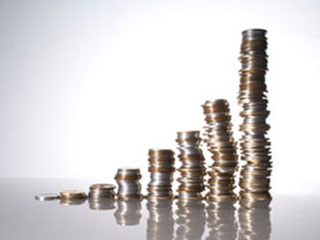 Сущность налога на имущество организаций
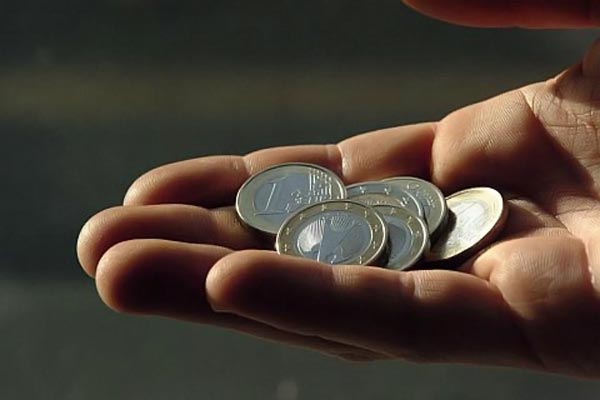 План:Вопрос 1. Нормативная база налогаВопрос 2. Плательщики налогаВопрос 3. Объект налогообложения
Цель занятия:Изучить налог на имущество организаций
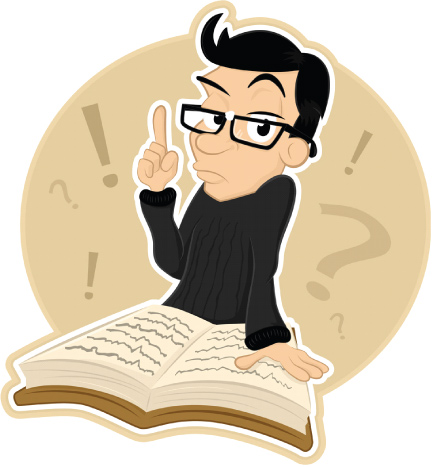 Вопрос 1. Нормативная база налога
Налог на имущество организаций – это форма обложения налогом стоимости имущества. Находящегося в собственности налогоплательщика – юридического лица.
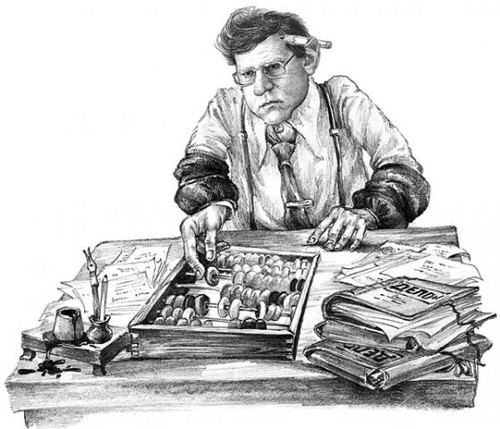 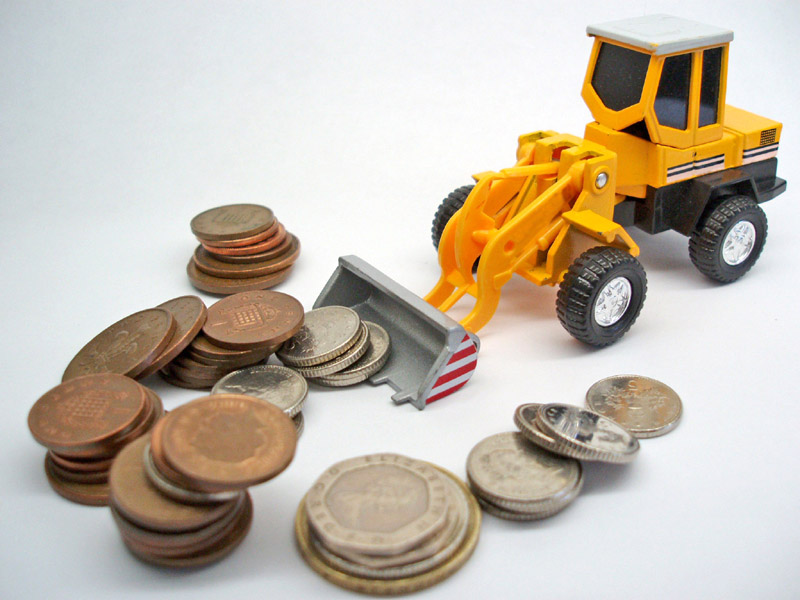 Налог на имущество организаций относиться к налогам субъектов РФ, элементы которых и общие принципы взимания установлены НК РФ, а конкретные особенности исчисления и уплаты – налоговым законодательством субъектов РФ.
Данный налог относится к прямым налогам, так как конечным его плательщиком является предприятие, обладающее имуществом на праве собственности.
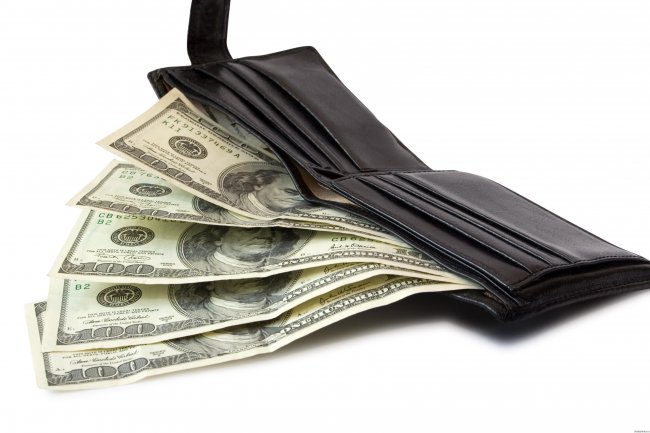 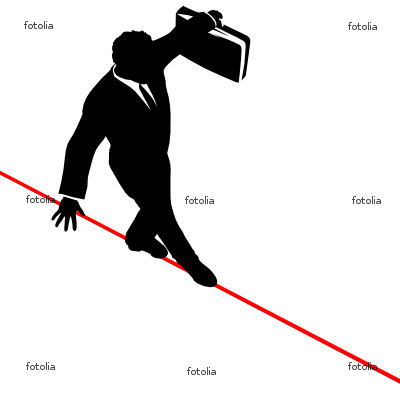 Налог выполняет как фискальную функцию, так и регулирующую, которая заключается в создании наиболее благоприятного налогового режима для налогоплательщиков, которым необходима поддержка со стороны государства в рамках действующей налоговой политики.
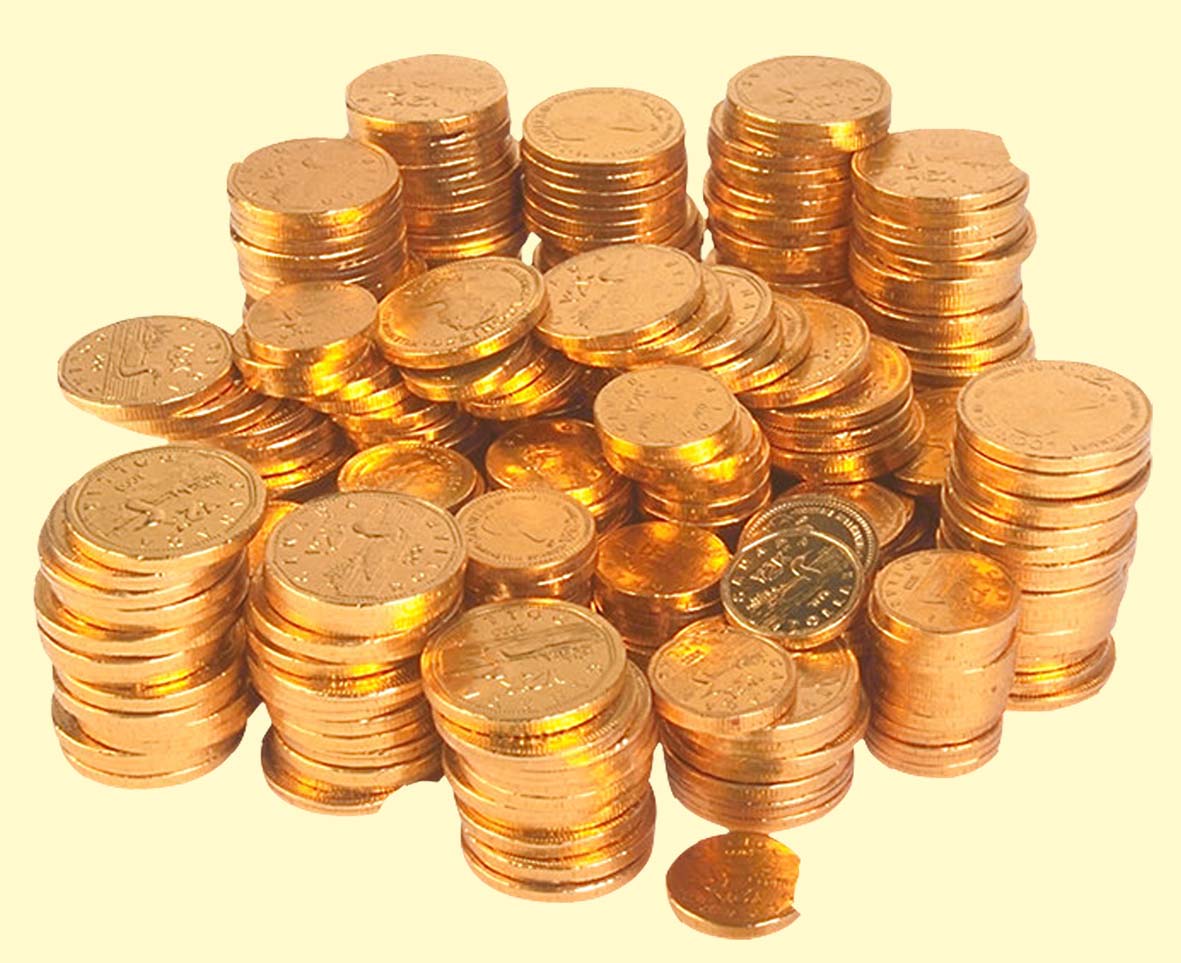 Налог на имущество введен на территории РФ законом № 2030 – 1 «О налоге не имущество предприятий». Так как налог является региональным, то порядок исчисления и уплаты, а так же отдельные элементы налогообложения этим налогом (неустановленные или разрешенные к изменению в налоговом законодательстве РФ), устанавливаются законами субъектов РФ.
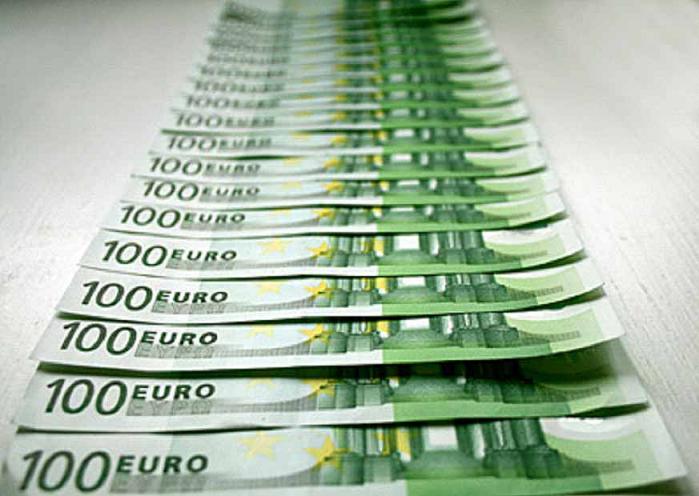 В настоящее время порядок налогообложения этим налогом регламентируется следующими нормативными актами:- Глава 30 НК РФ;- Законами субъектов РФ;- Инструкцией Госналогслужбы РФ № 38 «О порядке исчисления и уплаты в бюджет налога на имущество иностранных юридических лиц в РФ»;Иными нормативными актами.
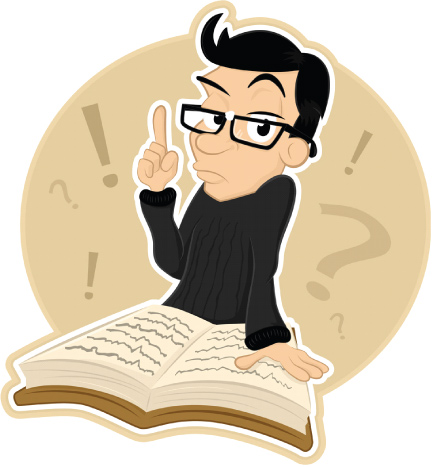 Вопрос 2. Плательщики налога
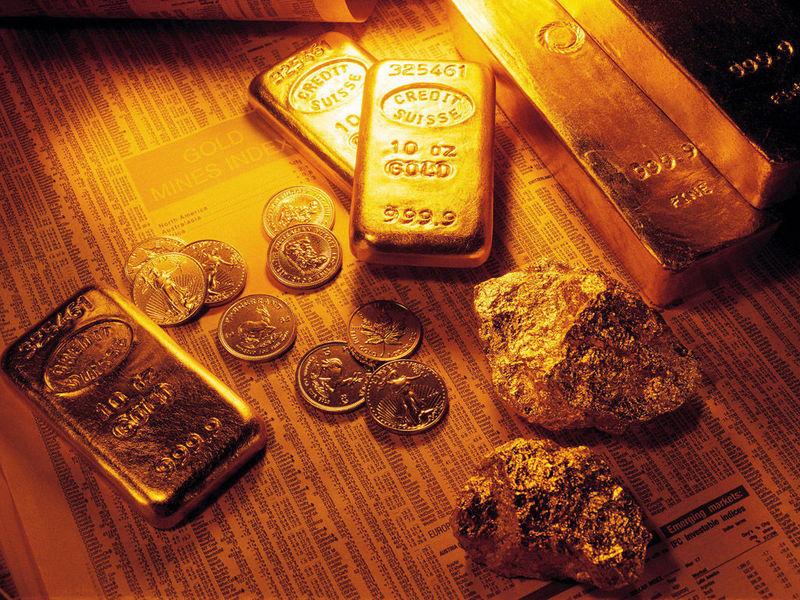 На основании пункта 1 статьи 373 НК РФ, налогоплательщиками признаются:- Российские организации;- Иностранные организации, осуществляющие деятельность в РФ через постоянные представительства или имеющие в собственности недвижимое имущество на территории РФ, на континентальном шельфе РФ и исключительной экономической зоне РФ.
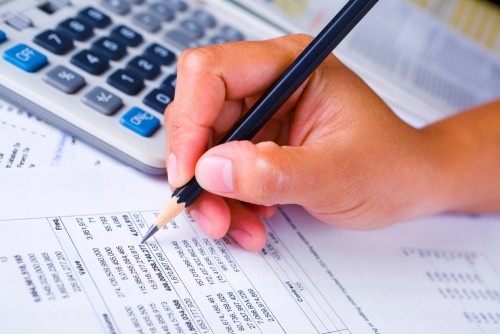 На основании пункта 2 статьи 306 НК РФ, постоянным представительством иностранной организации в РФ понимается филиал, представительство, отделение, бюро, контора или другое обособленное подразделение, через которое организация регулярно осуществляет предпринимательскую деятельность на территории РФ, связанную с:- пользование недрами и использованием других природных ресурсов;- проведением предусмотренных контрактами работ по строительству, установке, монтажу, сборке, наладке, обслуживанию и эксплуатации оборудования, в том числе игровых автоматов;- продажей товаров с расположенных на территории РФ и принадлежащей этой организации или арендуемых ею складов;- осуществлением других работ, оказанием услуг, ведением иной деятельности, за исключение деятельности, не ведущей к созданию постоянного представительства.
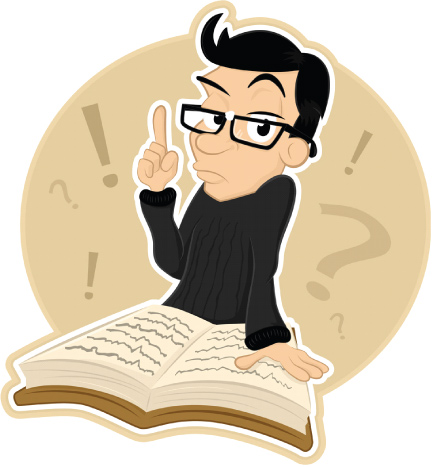 Вопрос 3. Объект налогообложения
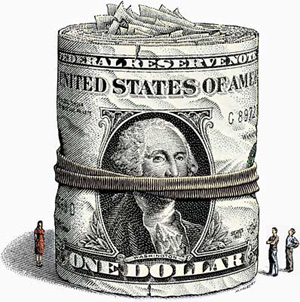 На основании статьи 374 НК РФ, объектом налогообложения по налогу на имущество организаций является:1) Для российских организаций – движимое и недвижимое имущество (включая имущество, переданное во временное владение, пользование, распоряжение или доверительное управление, внесенное в совместную деятельность и учитываемое на балансе в качестве объектов основных средств в соответствии с установленным порядком ведения бухгалтерского учета);2) Для иностранных организаций, осуществляющих деятельность в РФ через постоянные представительства – движимое и недвижимое имущество, относящееся к объектам основных средств;3) Для иностранных организаций, не осуществляющих деятельность в РФ через постоянные представительства – находящееся на территории РФ недвижимое имущество, принадлежащее указанным иностранным организациям на праве собственности.
Список литературы :
Налоговый кодекс РФ, части первая и вторая
Беликов С.Ф. Налоги и налогообложение. 2009 г.
Захарьин В.Р. Налоги и налогообложение. Учебное пособие. 2010 г.
Кашин В.А. Налоги и налогообложение. Учебное пособие . 2010 г.
Качур О.В. Налоги и налогообложение. Учебное пособие .2010 г.
Худолеев В.В. Налоги и налогообложение.  Учебное пособие 2010 г.
Чиненов М.В. О  Российской налоговой системе. Журнал «Все о налогах».2009 г.
СПАСИБО ЗА ВНИМАНИЕ